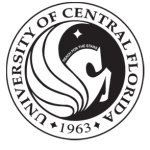 UNIVERSITY OF CENTRAL FLORIDA
American Society of Civil Engineers Student Chapter
[Speaker Notes: Use your own theme and layout (View-slide master or similar).  Add photos, logos and graphics.  Throughout this template file, text in italics should be replaced with more specific titles.]
Contact Information
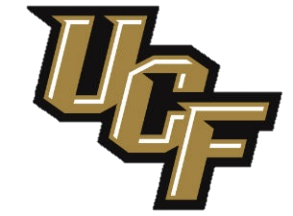 College of Engineering and Computer Science 
4000 Central Florida Blvd., Orlando FL, 32816
Asce.ucf@gmail.com
www.asceucf.org
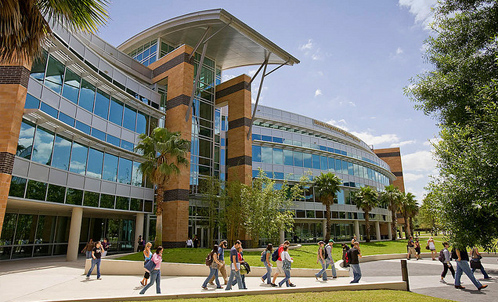 Student Officers
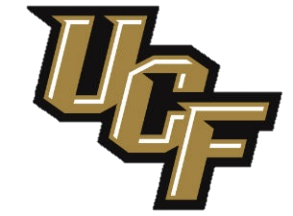 2013 - 2014
[Speaker Notes: Photos!]
Student Officers
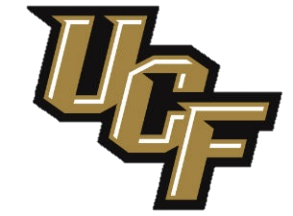 2013 - 2014
Student Officers
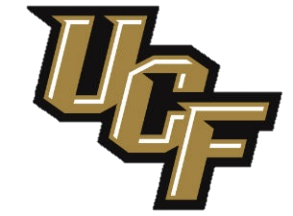 2014 - 2015
Student Officers
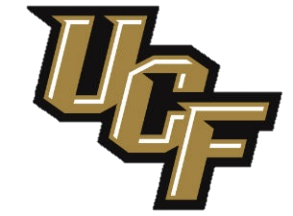 2014 - 2015
Student Officers
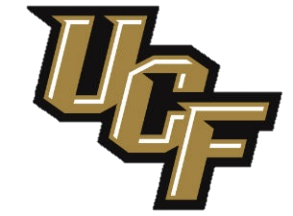 Advisors
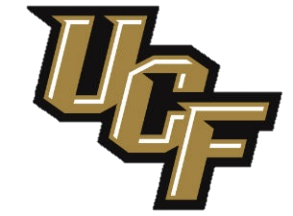 Dr. Amir Behzadan – Faculty Advisor
Amir.Behzadan@ucf.edu 
(407) 823-2480
Alex Hinkle – Practitioner Advisor
AWHinkle@gmail.com 
(407) 246-0044 Ext. 121 
Sarah Martin
smatin@chenmoore.com 
(407) 536-7970 Ext. 1124
[Speaker Notes: Photos!]
Financial Summary
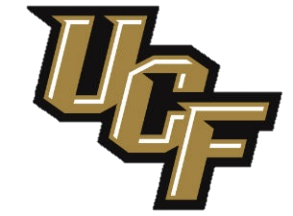 Dues: 
$30 for undergrads/Academic year
$15 for grad students/Academic year
As of December 31, 2014
 Total income: $ 37,168.38  
Total expenditures:  $ 30,106.70 
Current Cash balance: $6,952.58
Goals and Objectives
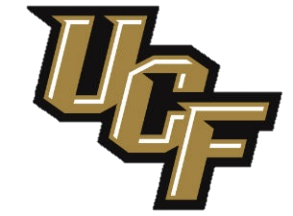 Reach 100 members in 2014
Become more of a multifaceted club 
Increase communication/teamwork to become a stronger officer corps
Become more involved with the ASCE East Central Branch and Younger Members Forum
[Speaker Notes: Three goals are suggested, add more if you wish]
Reach 100 members in 2014
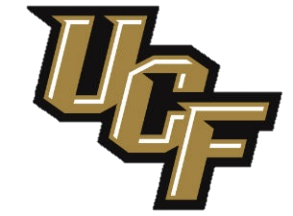 To have at least 100 paying ASCE-UCF members for 2014
Action plan
Brought in new professional presenters
Resume workshop held during the Fall semester
Organized more student socials 
Assessment
11 new members in Spring 2014
111 paying members by the end of Fall 2014
Student socials helped keep members interested in ASCE-UCF
Follow-up plan for the future
Continue to be socially active in order to attract more potential members
Become more multifaceted
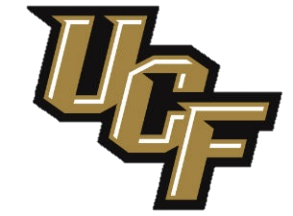 To become a multifaceted club that helps connect students to various UCF resources.
Action plan
Connect members and officers with local internships
Participate in more community service events
Assessment
ASCE-UCF has connected many former and active members to local engineering firms for obtaining internships and jobs after graduation. 
4 community service events and 6 social events within the Fall semester
Follow-up plan for the future
Continue to maintain a healthy and professional relationship with local engineering firms
Become a stronger officer corps
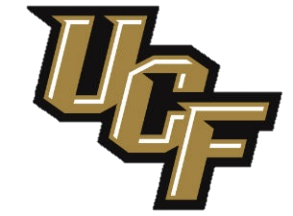 To become a stronger officer corps to function better as a club
Action plan
Created community service, local, and social committees to elevate work from officers
Higher attendance at officer meetings 
Assessment
Increased communication between officers allowed for more events to be held and an overall better experience for the club's general members. 
Follow-up plan for the future
Officers will continue to communicate effectively and express concerns in a timely manner.
Be more involved with the ASCE East Central Branch
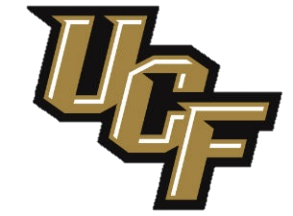 To become more involved with the ASCE East Central Branch and Younger Members Forum 
Action Plan
Change practitioners
Invited YMF to panel discussion and resume workshop
Attend ASCE East Central Branch meetings 
Keep ASCE East Central Branch updated on sponsors 
Assessment
There was UCF representation at most ECB and YMF board meetings in 2014 and multiple events coordinated between ASCE-UCF and the branch members.
Membership Statistics
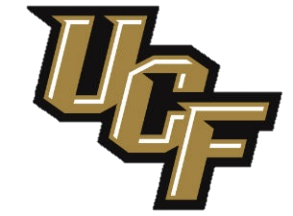 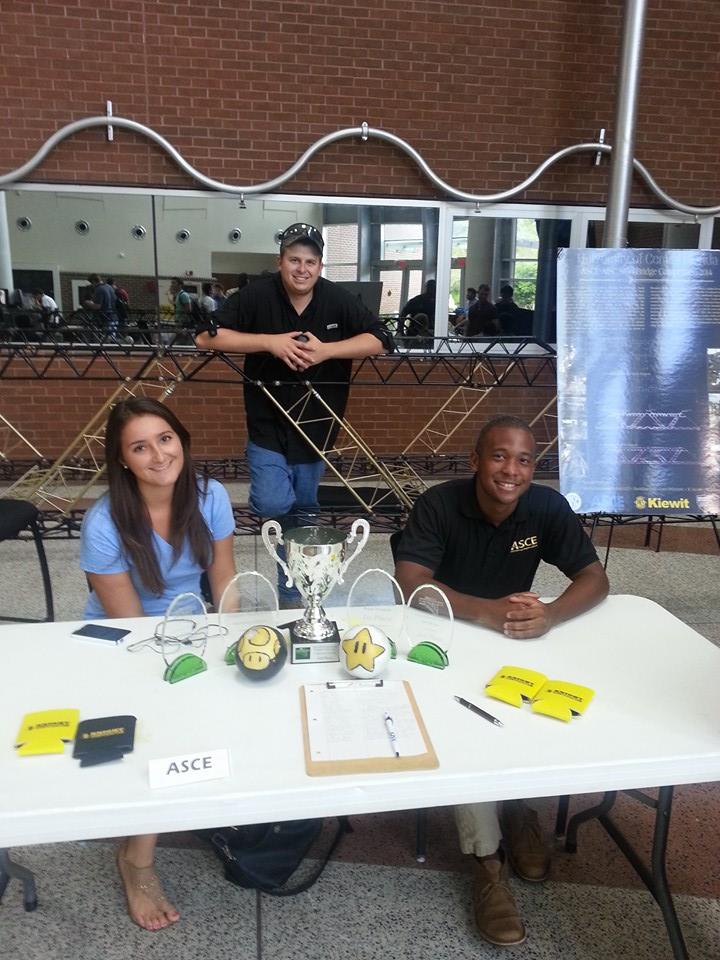 111 total members
53 total ASCE National Society-level members 
47% of members are Society-level members 
80 members with Junior and Senior status 
~ 500 Juniors and Seniors eligible to join ASCE (CE declared majors)
 16% of eligible Juniors and Seniors that are members (Jr&Sr members / Jr&Sr eligible)
[Speaker Notes: Fill in numbers (from Statistical Data tab in excel sheet) where words are underlined.]
Meeting Statistics
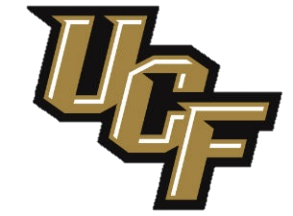 9 professional meetings with an invited speaker in 2014
3 professionally hosted ASCE section or branch meetings that students attended in 2014
1 professional licensure and ethics topic presented this year
7 social functions this year
4 field trips
[Speaker Notes: Fill in numbers (from Statistical Data tab in excel sheet) where words are underlined.]
Atkins Training Team
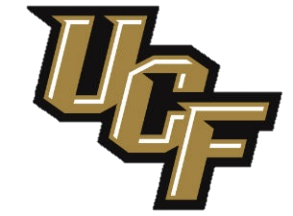 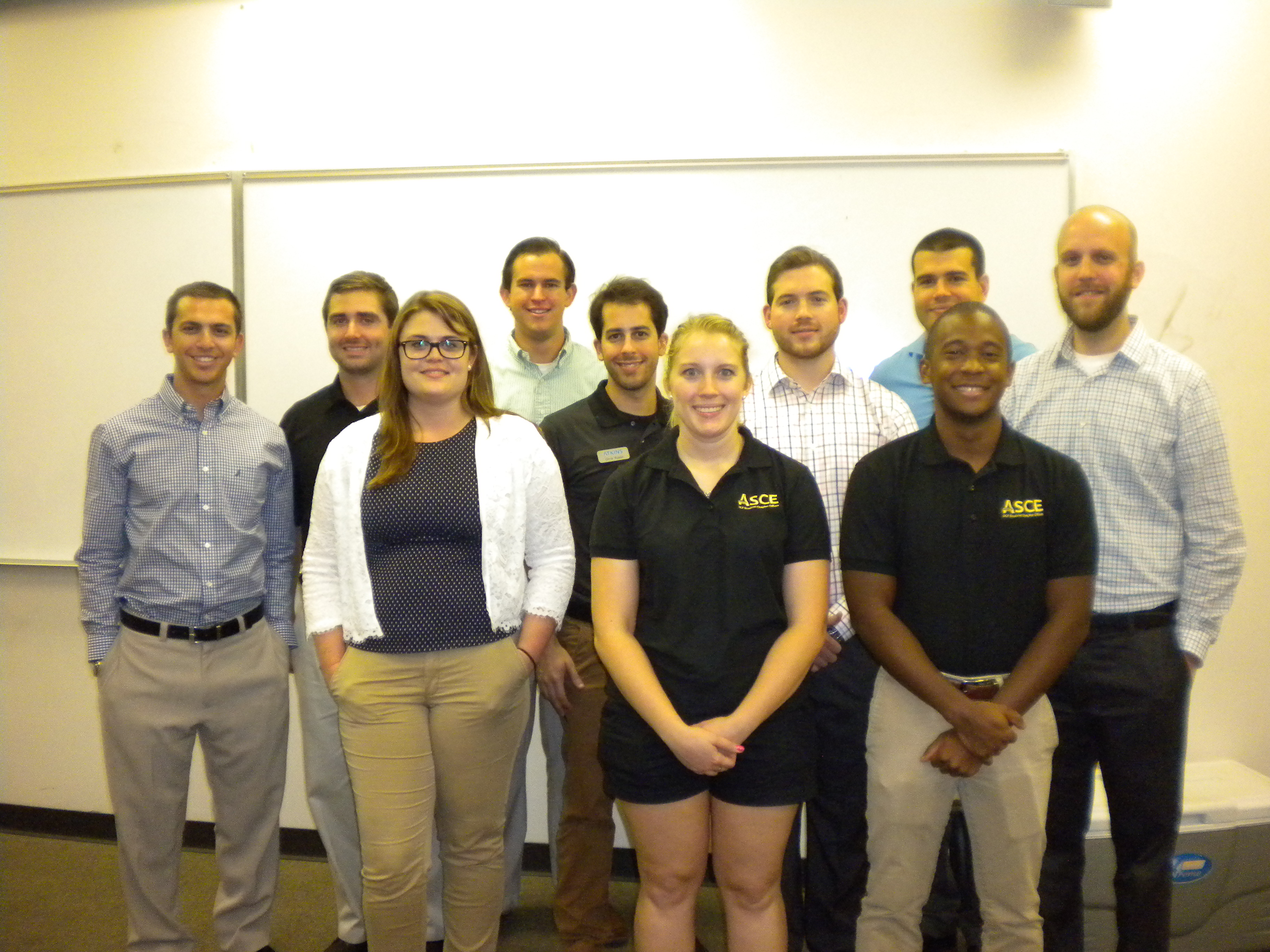 Employees of Atkins Inc. in Orlando, Florida spoke with ASCE-UCF members about the Atkins Training Team and the various projects Atkins undertakes as one of the top engineering firms worldwide.
30 members attended
Atkins was popular because of the various disciplines they specialize in.
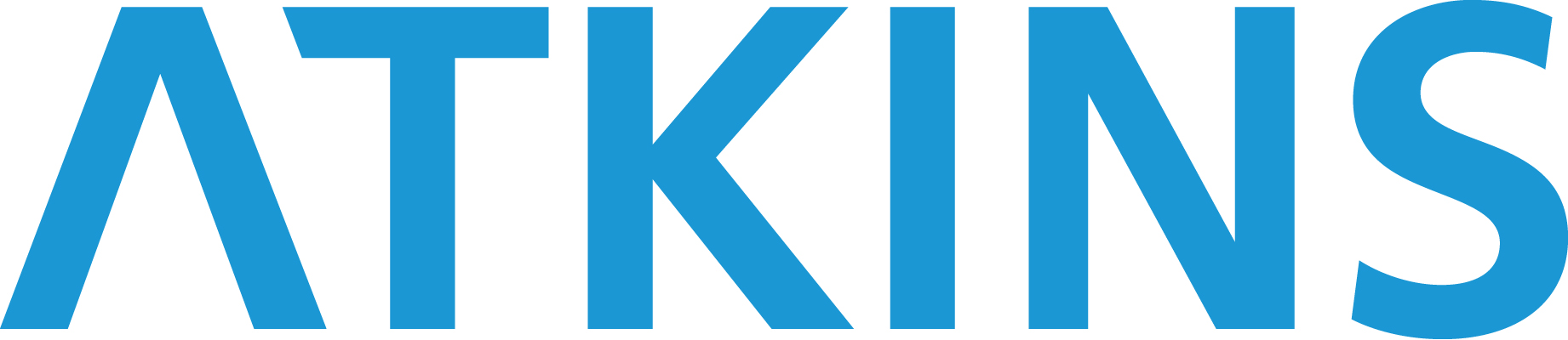 RS&H
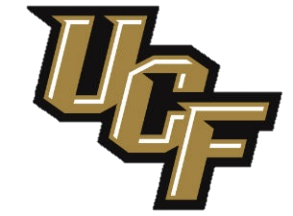 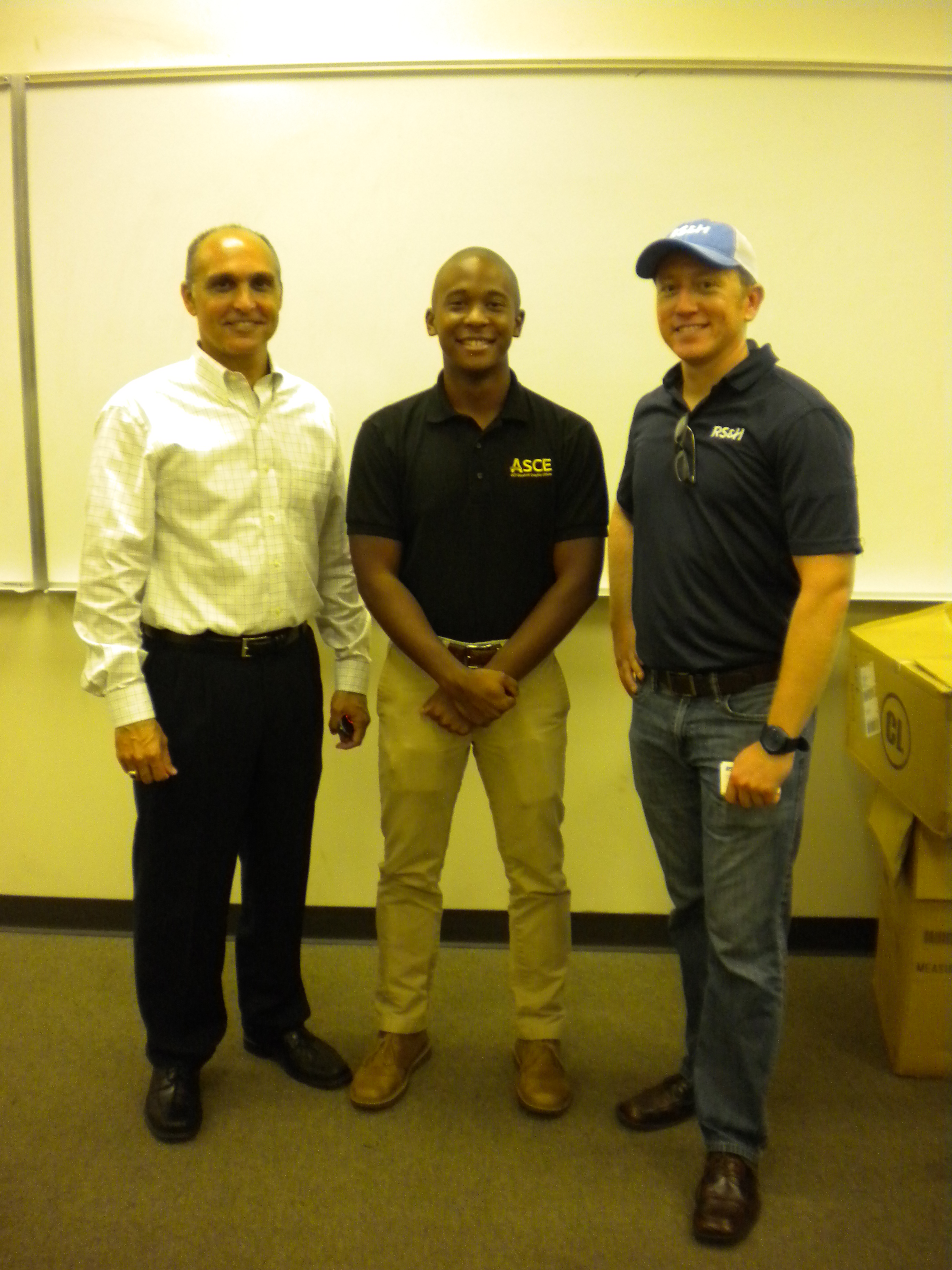 Edward Gonzalez, P.E. and Steven Byars from RS&H Orlando presented to ASCE-UCF members about construction management and transportation infrastructure.
22 members attended
The transportation focus was appealing to many members.
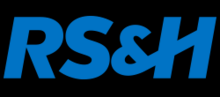 Student Conference
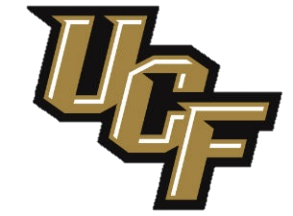 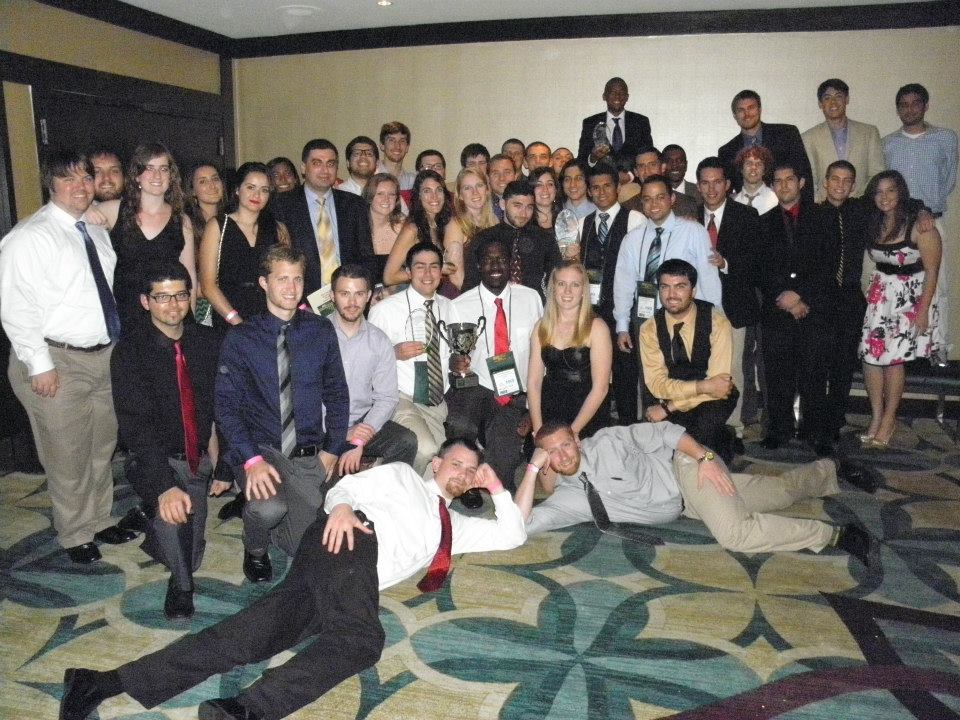 2014 ASCE Student Southeast Conference  
Tampa, Florida
Hosted by the University of South Florida
March 27-29, 2014
43 members attended
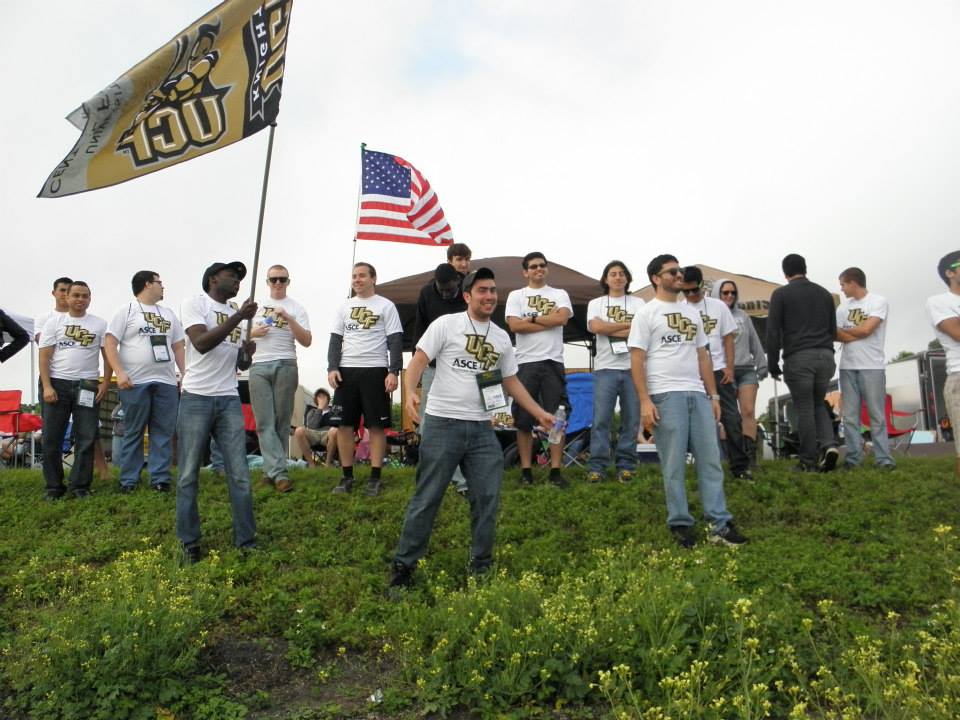 [Speaker Notes: Add slides as necessary to highlight results]
Student Conference
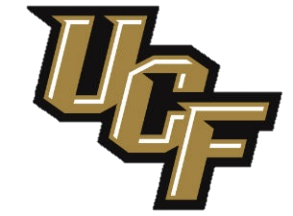 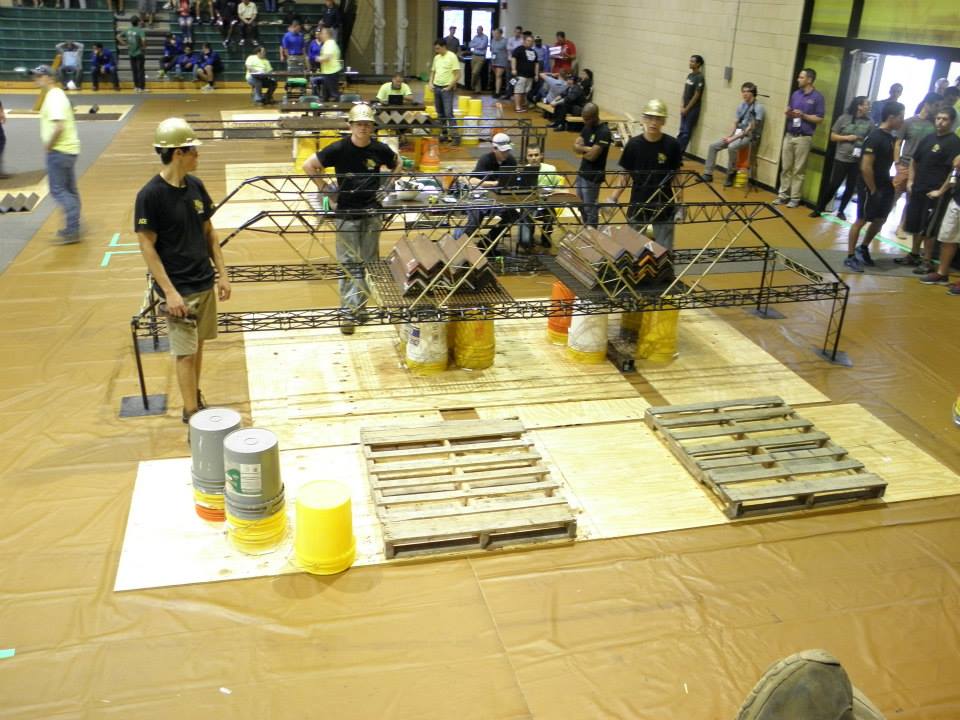 2014 ASCE Student Southeast Conference
Concrete canoe placed 7th out of 24
Steel bridge placed 4th out of 24
Visual display placed 3rd out of 24
Geotechnical placed 5th out of 24
Plans Reading placed 4th out of 24
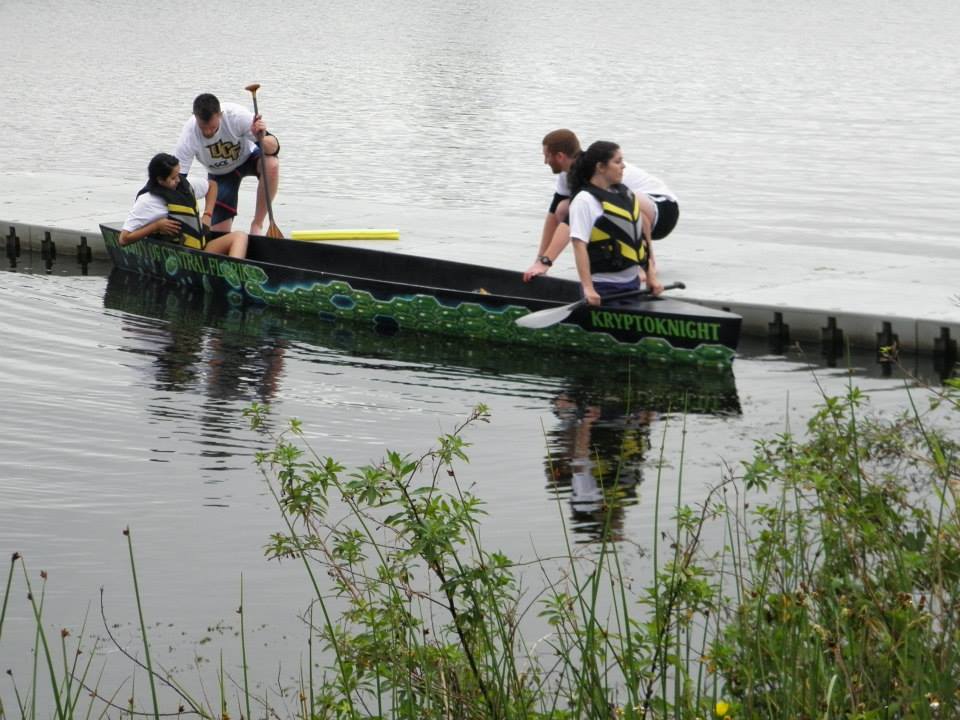 Student Conference
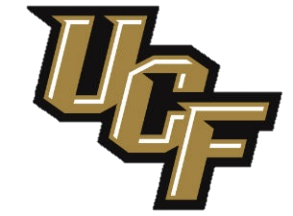 2014 ASCE Student Southeast Conference
Concrete Canoe
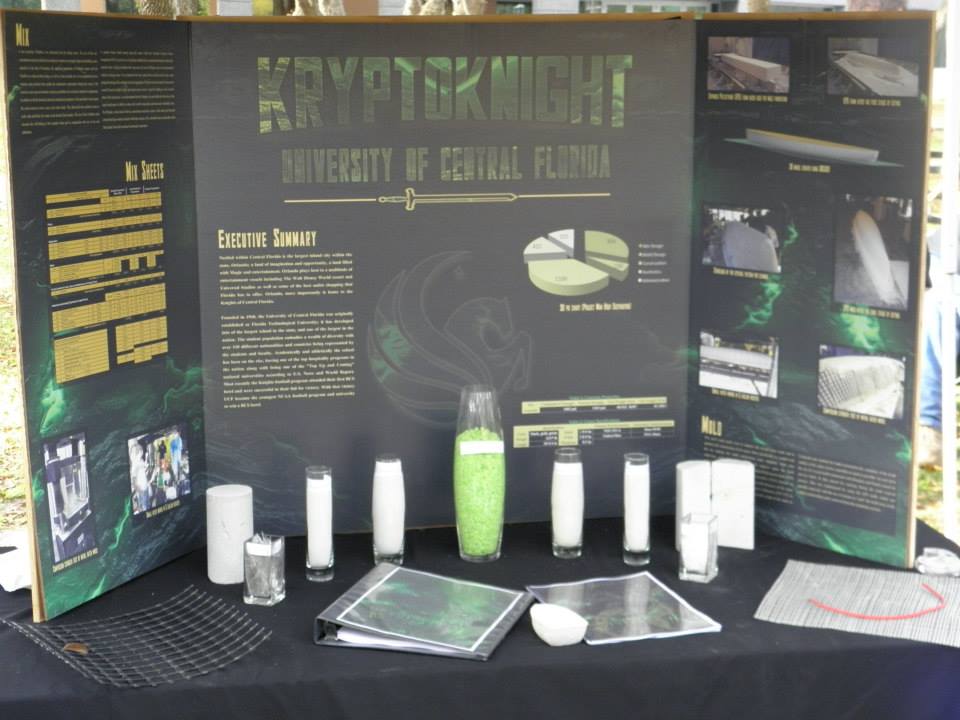 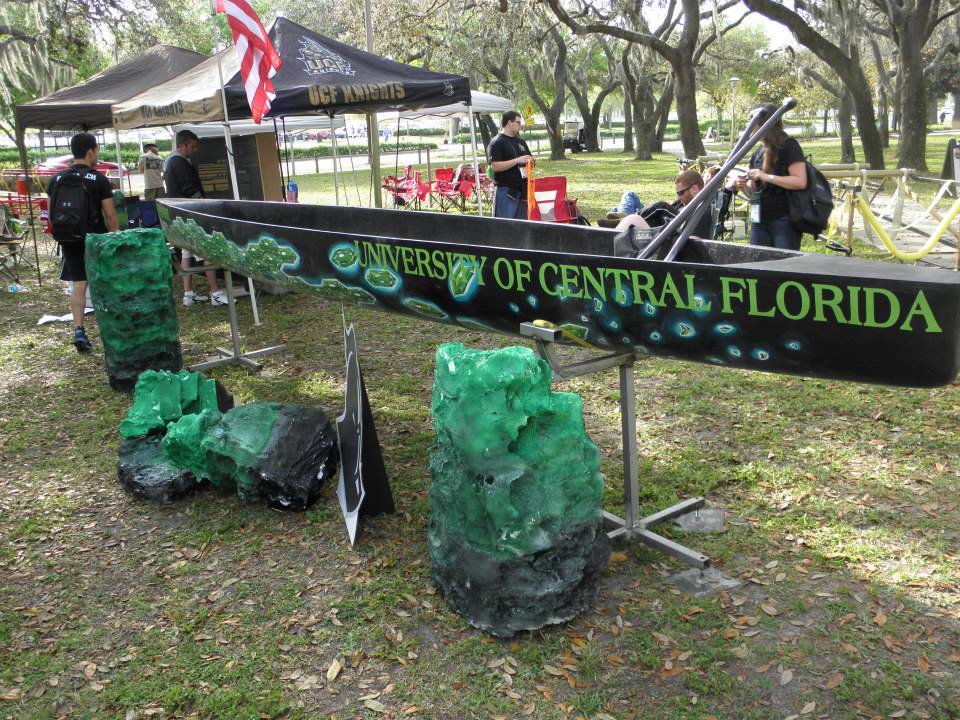 Student Conference
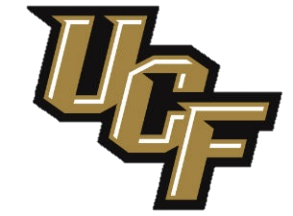 2014 ASCE Student Southeast Conference
Steel Bridge
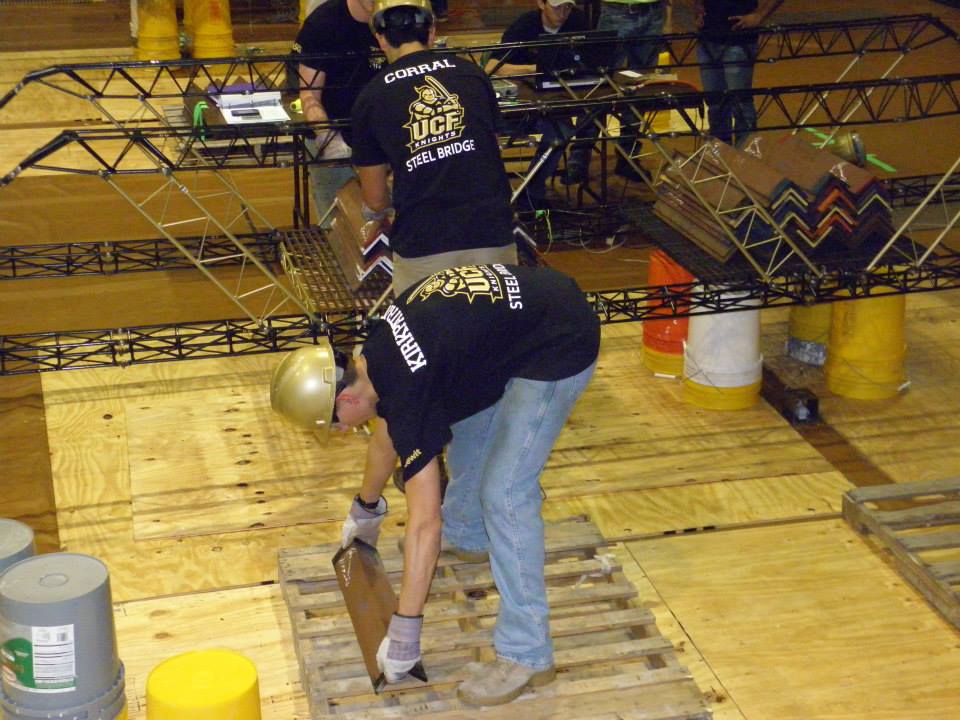 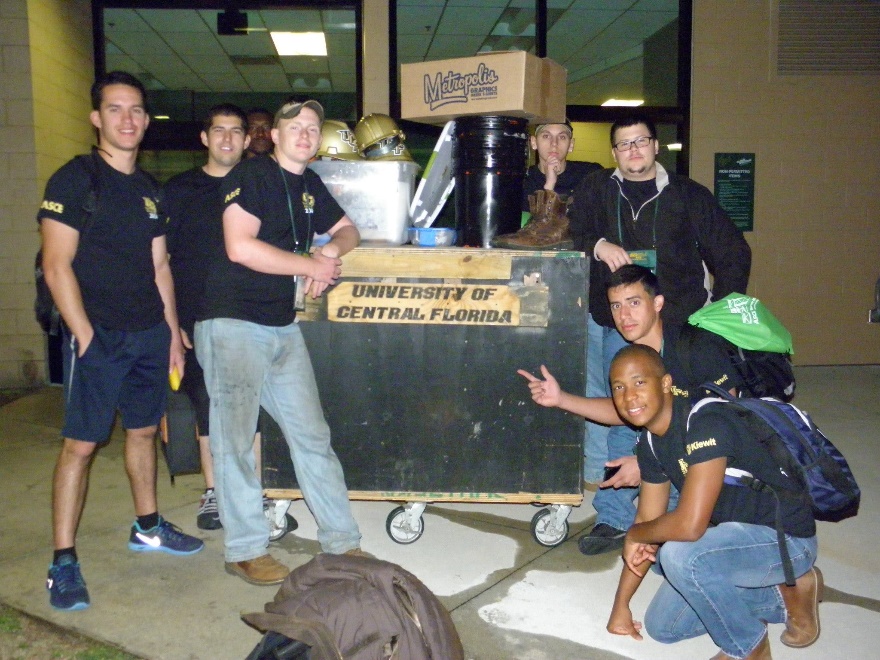 Leadership Development
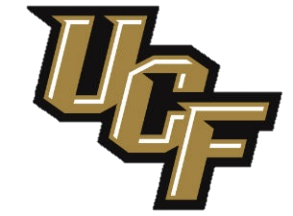 Anti-Hazing Workshop
University of Central Florida Student Union
September 25th, 2014 
30 students and 2 advisors
[Speaker Notes: Add a slide for each activity or conference attended. Other activities besides WSCL may be presented as well.]
National Conferences
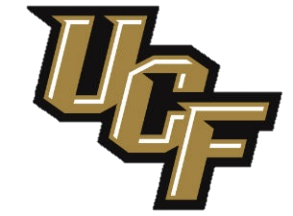 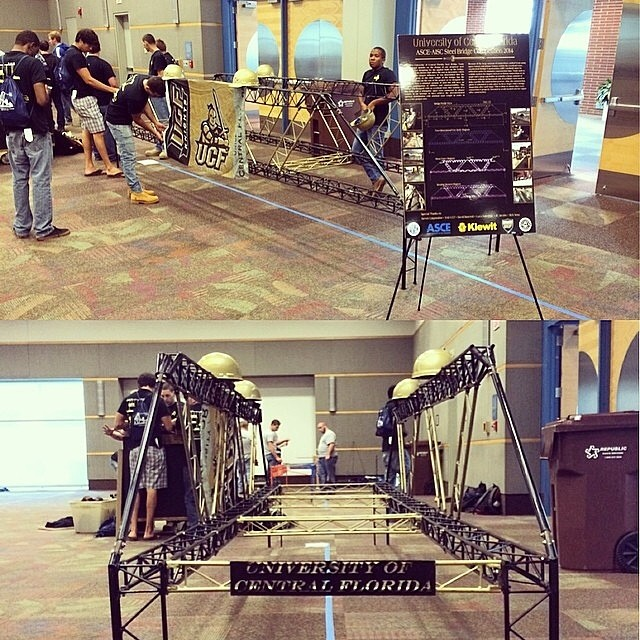 ASCE/AISC Student Steel Bridge Competition
Akron, Ohio
Hosted by the University of Akron
May 23 – May 24, 2014
11 members of the Steel Bridge team attended.
[Speaker Notes: Add a slide for each conference attended]
Ronald McDonald House
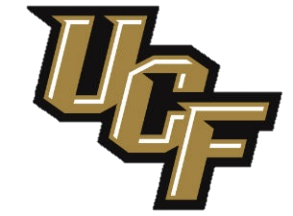 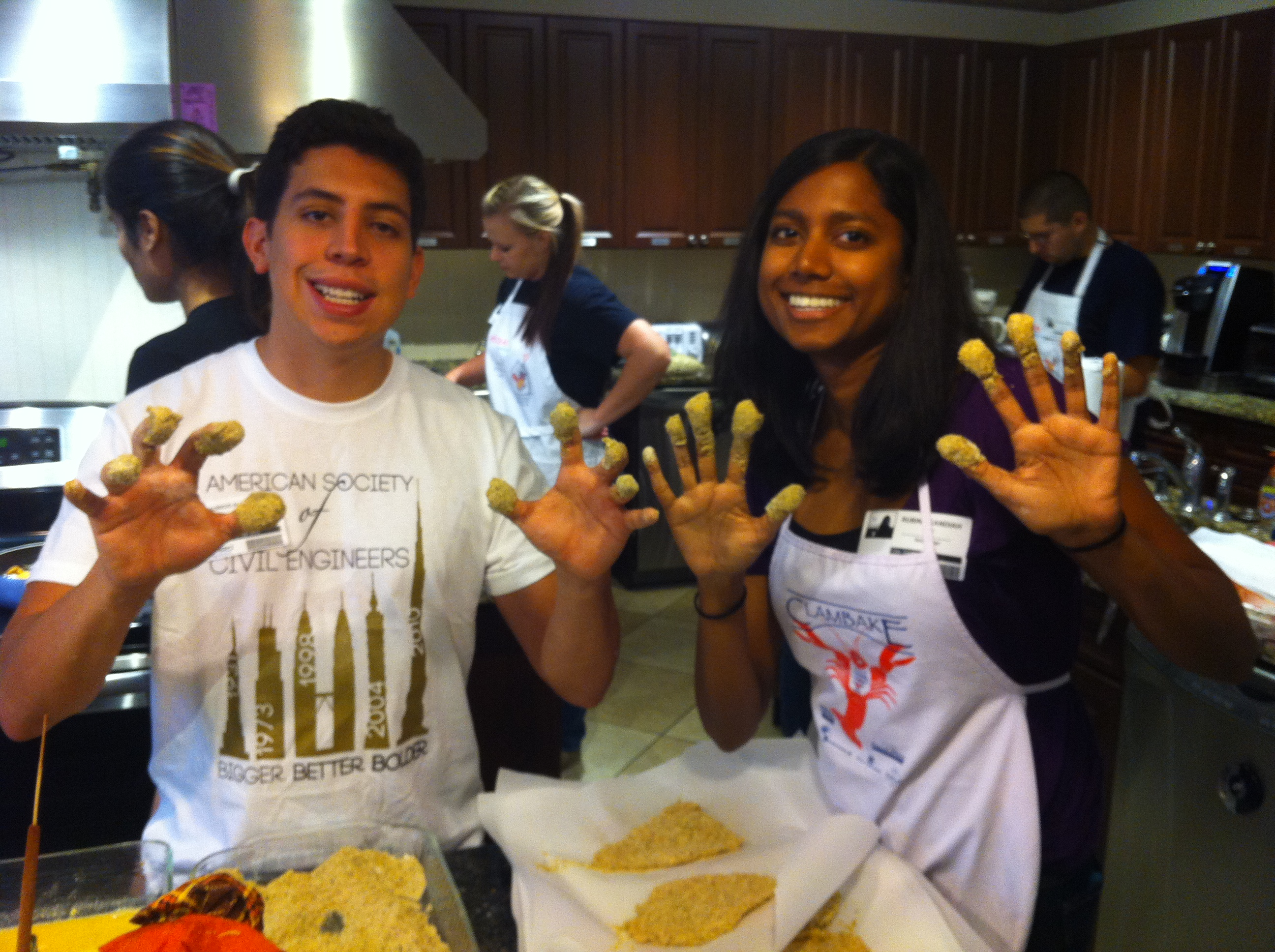 Around 10 – 12 ASCE members come out to this event to serve the community throughout the academic year.
Ronald McDonald House of Orlando provides a home away from home for families with seriously ill children. Ronald McDonald House provides comfort and care for families looking for healing. 
ASCE-UCF members helped Ronald McDonald House of Orlando by preparing a home cooked meal for the children and families currently living in the residence.
[Speaker Notes: Use as many slides as necessary to adequately describe each special project]
Habitat for Humanity
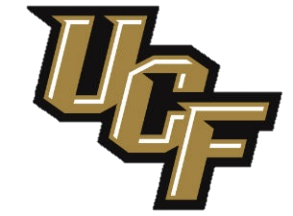 20 members of ASCE-UCF volunteered to help Habitat for Humanity of Greater Orlando.
Habitat for Humanity of Greater Orlando is a dedicated nonprofit housing organization helping eliminate substandard housing for the local community.
ASCE-UCF members assisted Habitat for Humanity by painting and removing a cracked sidewalk on the property of a deserving family.
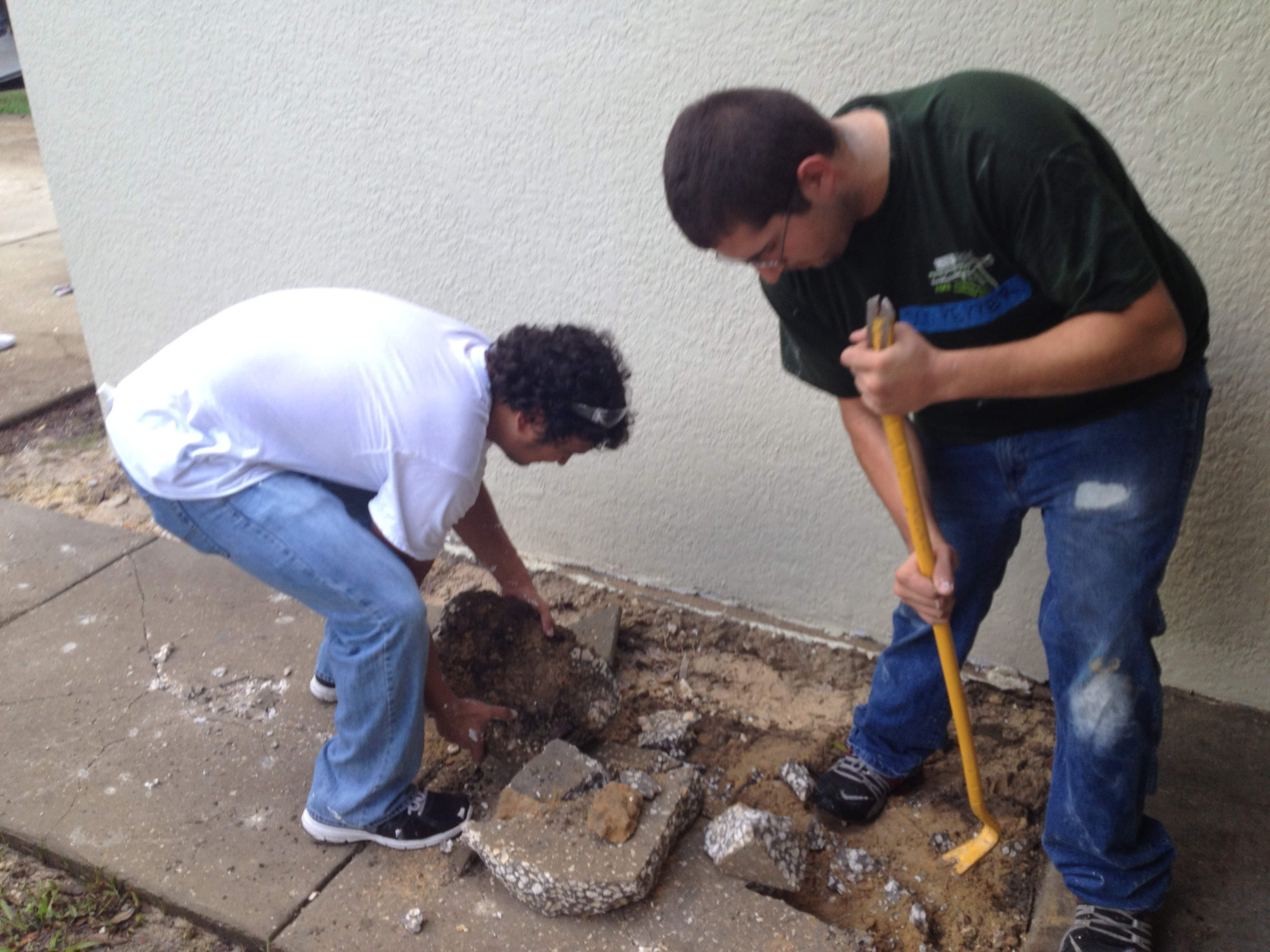 Summary and Questions
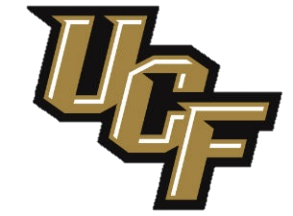 The most significant event of the year was the Southeast Regional Student Conference.
ASCE-UCF placed well in multiple competitions such as 4th and 7th overall for steel bridge and concrete canoe competitions, respectively. 
ASCE-UCF is committed to building upon our recent success at the Southeast Regional Student conference by working hard and recruiting the best engineering students UCF has to offer.

Biggest challenge of the year was the lack of professional sponsorships.
In an effort to correct this problem, ASCE-UCF has reconnected with former sponsors and developed new professional relationships with potential sponsors throughout the Central Florida area.
[Speaker Notes: We would prefer that you limit to 60 slides or less, but if you have more that’s ok.  When actually presenting to other groups, reorder the slides (instead of deleting, move extras to the end so you have them if questions come up) to only present a reasonable amount in the time you are given.]